Milk powder
Def. :it is product of milk resulting from Complete removal of water from milk
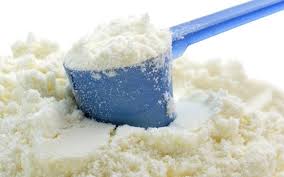 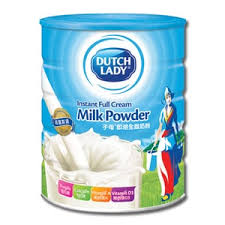 Sampling
1-from bulk 
The sample collected from different places by using dry sterile spoon after making thoroughly mixing of the content ,then transfer the sample to wide mouth jar
2-from can 
One or more un opened cans are collected as a random sample 
Before opening it ,the can should be washed by warm water and soap
Preparation of sample:by Reconstitution of milk powder
In test tube add:
1 part M.P + 7 part D.W 	
At temp.20c in case of M.P prepared by spray method 
At temp.85c in case of M.P prepared by roller method
Skim milk powder :30gm +300 ml D.W
Whole milk powder :37 gm +300 ml D.W

N.B) whole milk give (powder milk )more than skim milk
Physical examination
As canned milk
Chemical examination
Fat %: 
           Gerber method :in clean milk butyrometer add
8 ml reconstituted M.P +3ml D.W       heated at 70c     then complete as milk 
          Rose gottlieb method  
1gm M.P +8ml D.W     heated , then boiling these content till lumps disappear  
Complete as milk
Protein % :
T.S % and moisture % :
Solubility of M.P
by 2 methods 
                                                  
 1- rapid method                     2- standard method
1- rapid method 
In clean dry test tube add 
10ml D.W ,then sprinkle milk powder on the surface of water without shaking 
Result :
        Milk solution without sediment :good soluble M.P
        Clear solution with sediment :bad soluble M.P
2- Standard method 
in clean dry beaker add 
20gm M.P 
200 ml D.W               mixing for 5 minutes 
Take 25 ml from this solution in special caliberated centrifuge tube
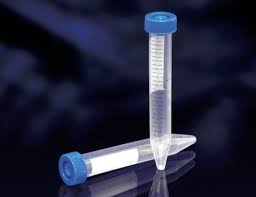 Centrifugation at 3000 rpm for 15 min till formation of 3 layer (cream ,supernatant ,sediment)
Remove cream and supernatant fluid ,but leave the sediment 
Add 25ml D.W to sediment ,shaking 
Complete the content till 50 ml 
Recentrifugation for 15min at 3000 r.p.m  
Complete as before……….
Result 
Acc. to the amount of sediment 
           If large amount sediment :bad soluble M.P
           If small amount sediment :good soluble M.P
Adulteration of milk powder
detection of starch in M.P
It can be detected by :
       1- taste 
                 2- microscopic examination 
                                        3-chemical examination
1-taste 
The starch has characterstic taste which differ from taste of M.P
2-Microscopic examination 
Add drop of re constituted milk powder over clean ,dry glass slide and cover it by cover slide 
Leave it to dry 
Examine it under microscope 
Result 
Normally M.P has no starch granules
1-Rice starch :cocci arranged in clusters
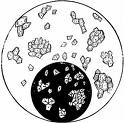 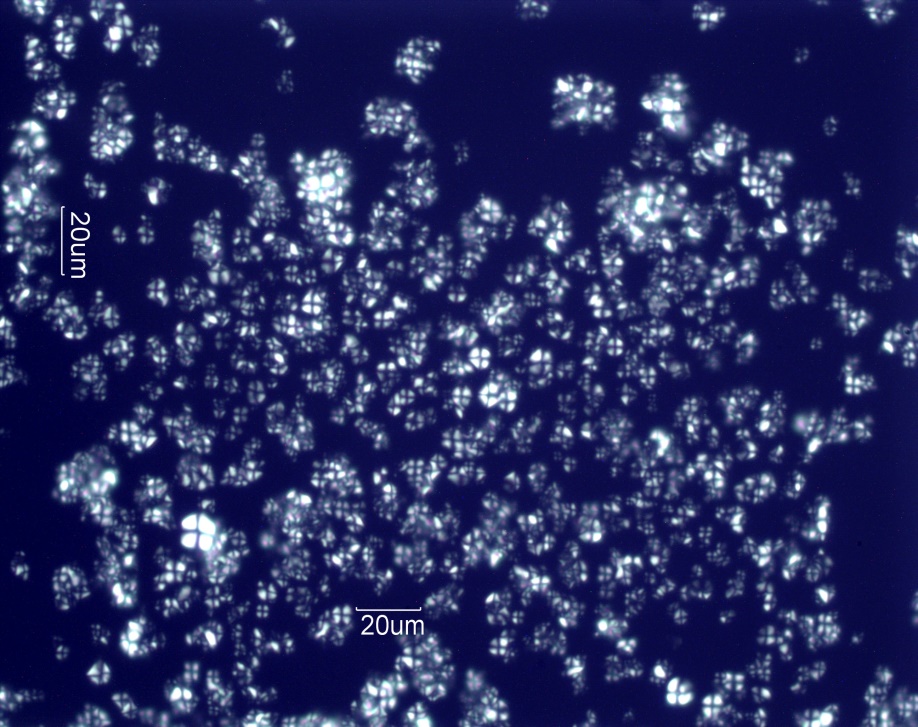 2-Wheat starch
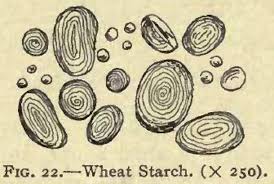 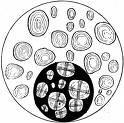 3-Potato starch
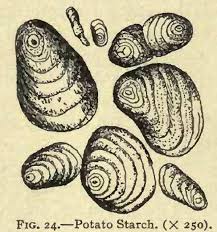 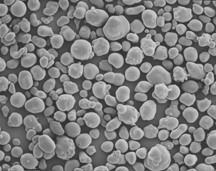 4-Maize starch (corn )
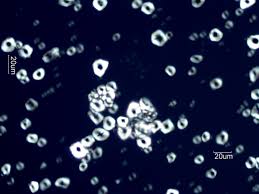 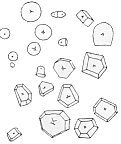 3- Chemical examination 
In clean dry test tube add :
1part of M.P + 7 part D.W        mixing 
Put it in water bath for few minutes 
Then add drops of iodine 
Result 
If appear blue color     +ve for starch
Sanitary test
Acidity % :
in clean dry beaker add 
2,5gm M.P +20ml D.W +1ml Ph.ph 
Titrate against NaOH N\9 till appearnce of faint pink color        end point            record R 
Calculation 

 Acidity % = R\20                  Acidity degree = R x 5
Sediment test 
In clean dry beaker add 
50gm M.P +500 ml D.W          Shaking 
Filter the content through cotton wool pad disc 
Result 
Disc is dried and compared with standard disc to determine grade of milk powder
Microbiological examination
1-All equipment should be sterile 
2-take the sample under complete aseptic condition                
            preparation of the sample 
10gm M.P +90ml D.W     Mixing        1\10 
Complete ten fold serial dilution till 1\1000000
Make different bacteriological examination 
1-T.B.C by standard method 
2-coliform count 
3-enterococci 
4-yeast , mold 
5-lipolytic and proteolytic m.os 
6-pathogenic m.os as food poisning (s.aureus)
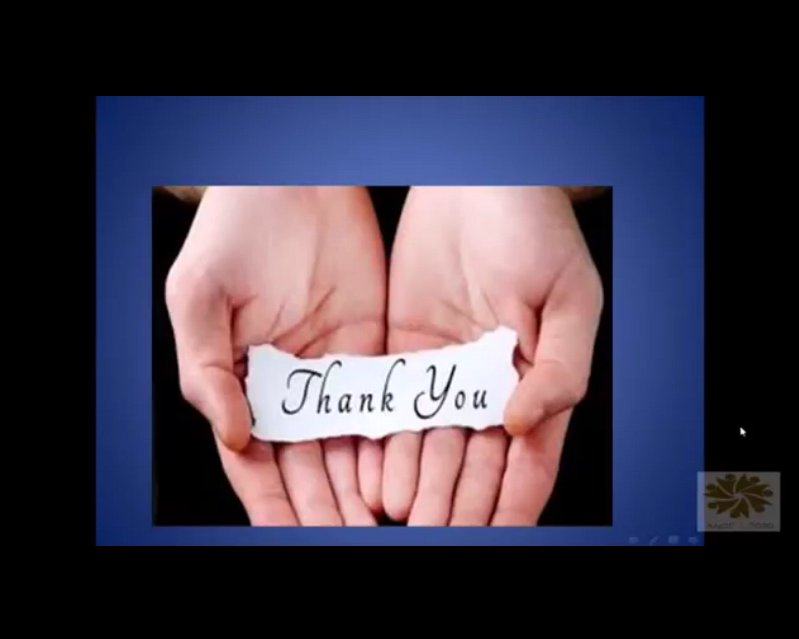